Institute for Transport Studies
FACULTY OF ENVIRONMENT
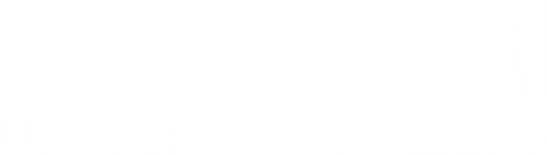 Quality of Life and Transport Policy: Lessons for the Wellbeing Agenda
Louise Reardon (l.reardon@leeds.ac.uk)
Politics of Wellbeing Conference, Sheffield Town Hall, 17 July 2015
Introduction
Wellbeing on the agenda, but can it have policy impact?
Quality of life (QoL) – a UK policy precursor to wellbeing
Transport Policy under the New Labour period
Comparative qualitative study of two local authority areas
Reflect on the importance of framing and issue definition
Overview
Framing and why it is important
Identify how QoL was framed at national level
Outline the impact of QoL on the local level – ‘sensitizing effect’
Highlight the weakness of the QoL framing for meaningful policy activity at the local level
Reflect on the lessons for the wellbeing agenda
Framing
Framing determines whether an issue gets on and stays on the political agenda(s) (multi-level)
Rochefort and Cobb (1994);
‘the function of problem definition is at once to explain, to describe, to recommend, and, above all, to persuade.’ 
A clear and shared understanding of the issue is key to policy reconfiguration (Schön and Rein 1994)
Framing determines the rest of the policy cycle
QoL at National Level
Delivering a Sustainable Transport System (2008)
Support economic competitiveness and growth
Reduce carbon dioxide emissions to tackle climate change
Contribute to better safety, security and health, by reducing injury and promoting active travel
Promote greater equality of opportunity to achieve a fairer society
To improve QoL for transport and non-transport users, and to promote a healthy natural environment
QoL at National Level
Response to Eddington Report (2006) and Stern Review (2006)
It [DaSTS] was trying to demonstrate that there was any range of issues the Department cared about… it wanted to show that we understood climate change for example, and some more abstract things like quality of life, because it is important to send the signal it isn’t just about building things.
QoL at National Level
Linked to a broad range of issues - none of which ‘new’
Noise, journey experience, accessibility, minimise impact on environment and heritage 
Open to local interpretation and judgement
Set up as something different to (and competing for attention with) the four other goals
Problem only loosely indicated – transport needs to recognise its broader impacts and purpose
Sensitizing Effect at the Local Level
Resonates discursively – need for a wider perspective
…it’s seeing transport as about people and not just a technical engineering solution… it’s trying to think about transport in a broader way, not does it solve a certain technical problem you’ve got, but how does it affect people
QoL is about not forgetting that there are people that live alongside our transport system
…it reflects on transport as a means to an end
Vague in Terms of Local Policy Implications
I think it was a catch all phrase at the end of the day to cover the things that didn’t fit in with everything else.
Public transport
Jobs
Economic growth
Accessibility
Safer streets
Ownership of neighbourhood
More choice
Less congestion
More integration
Safety
Air quality
Inclusion
Better health
More walking and cycling
Less carbon
More sustainability
[Speaker Notes: What this ‘sensitizing’, this understanding of the need to recognise transport’s broader implications means for policy, is unclear]
No New Policy Direction
QoL used as a means to justify existing policy approaches rather than create new ones
Sheffield City Region 
Seen as an aside to ‘all pervasive’ issue of growth
QoL used rhetorically, largely around access to job sites
York
Identified closely with quality of place, a way of framing traffic mitigation measures to reduce congestion, and further economic growth
[Speaker Notes: Vacuity of …]
Lessons for the Wellbeing Agenda
What is wellbeing’s value added?
Wellbeing needs identifying as a solution to a problem
Needs shaping to sectors and levels of government
Measures and indicators of wellbeing a good focal point, but still competing with other indicators and issues
Tension between broad appeal and the narrowing needed for tangible action